Convite
Defesa de Dissertação de Mestrado
Título da Dissertação
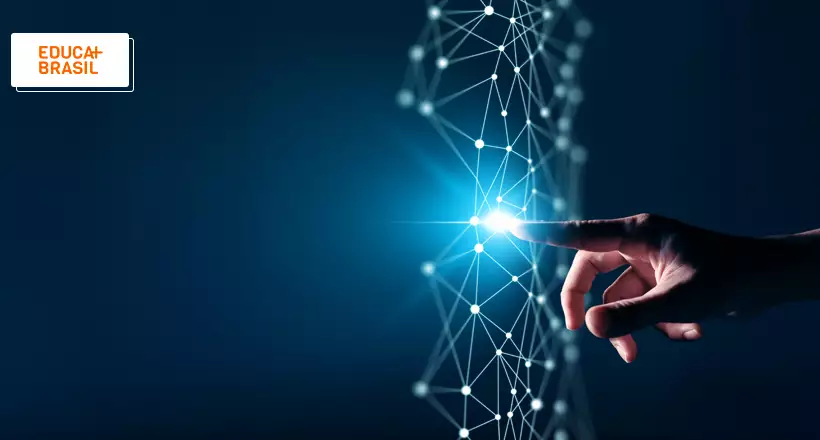 Nome
Banca Examinadora
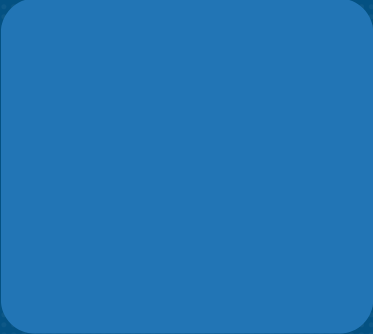 Professores da Banca
Local:Data:
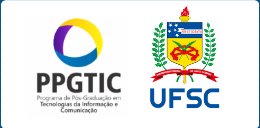